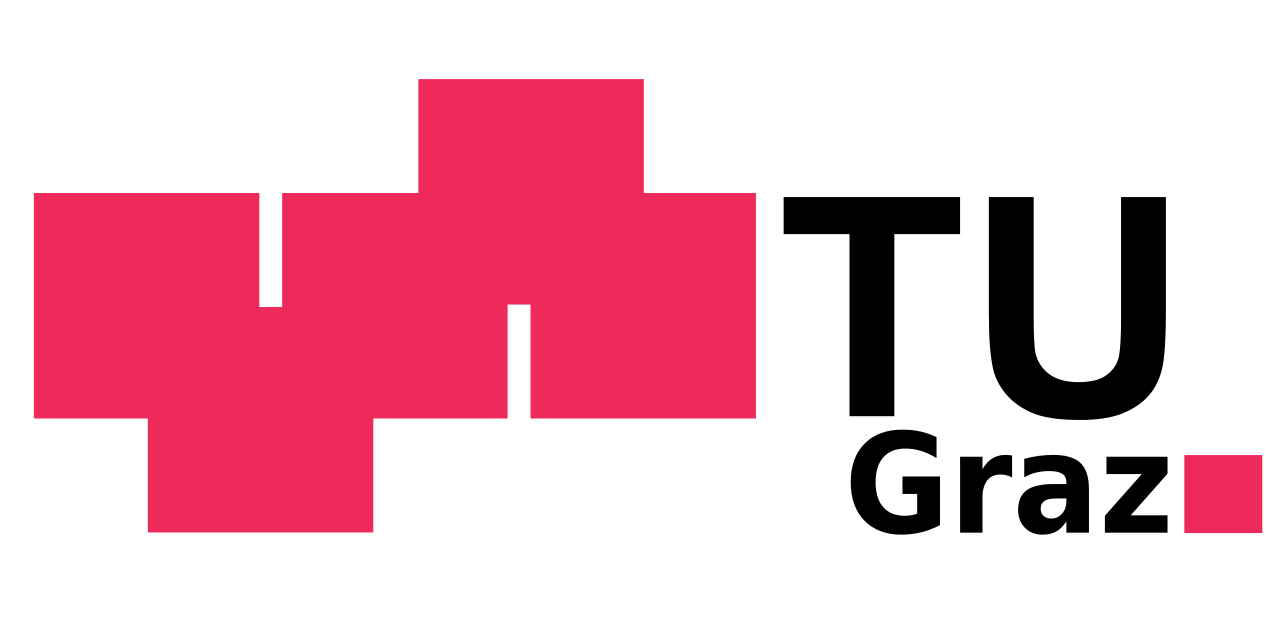 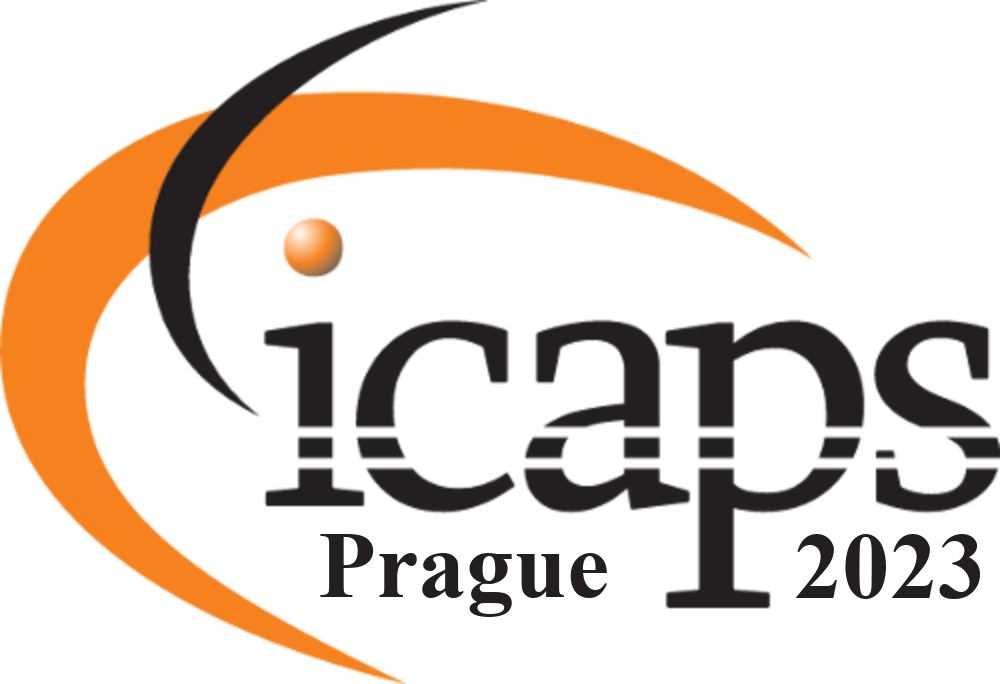 Safety Shielding under Delayed Observation
Filip Cano Córdoba, Alexander Palmisano, 
Martin Fränzle, Roderick Bloem, Bettina Könighofer
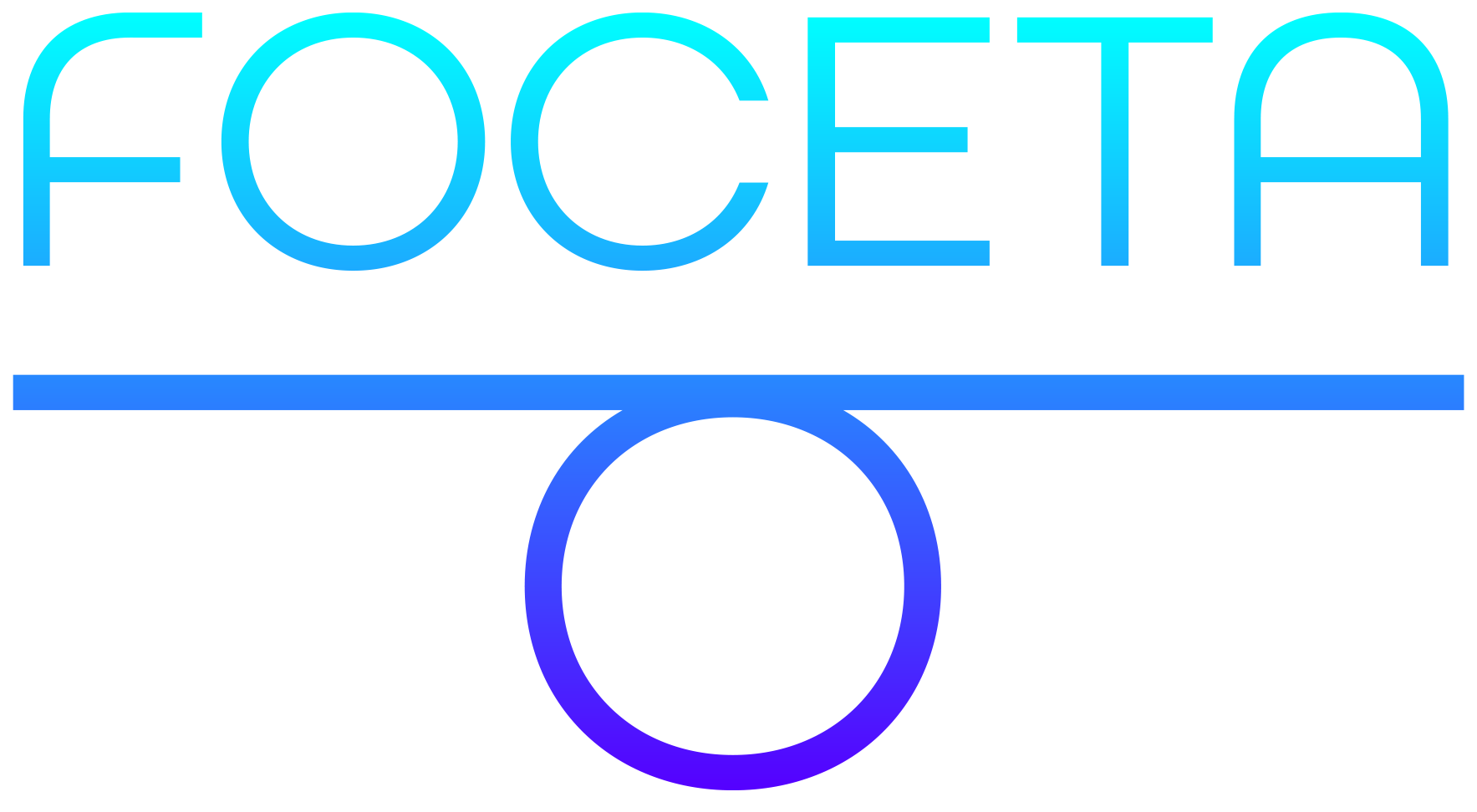 12 July 2023
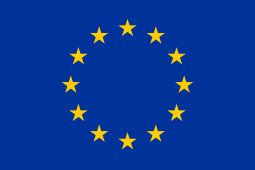 This work has received funding from the European Union’s Horizon 2020 research and innovation programme under grant agreement Nº 956123 - FOCETA.
[Speaker Notes: Safety of autonomous agents in real-world

One aspect often overlooked

Unexpected safety violations]
Safety Shielding under Delayed Observation					Filip Cano Córdoba
2
Runtime Safety Enforcement with Shields
Shields guarantee safety, with minimal interference
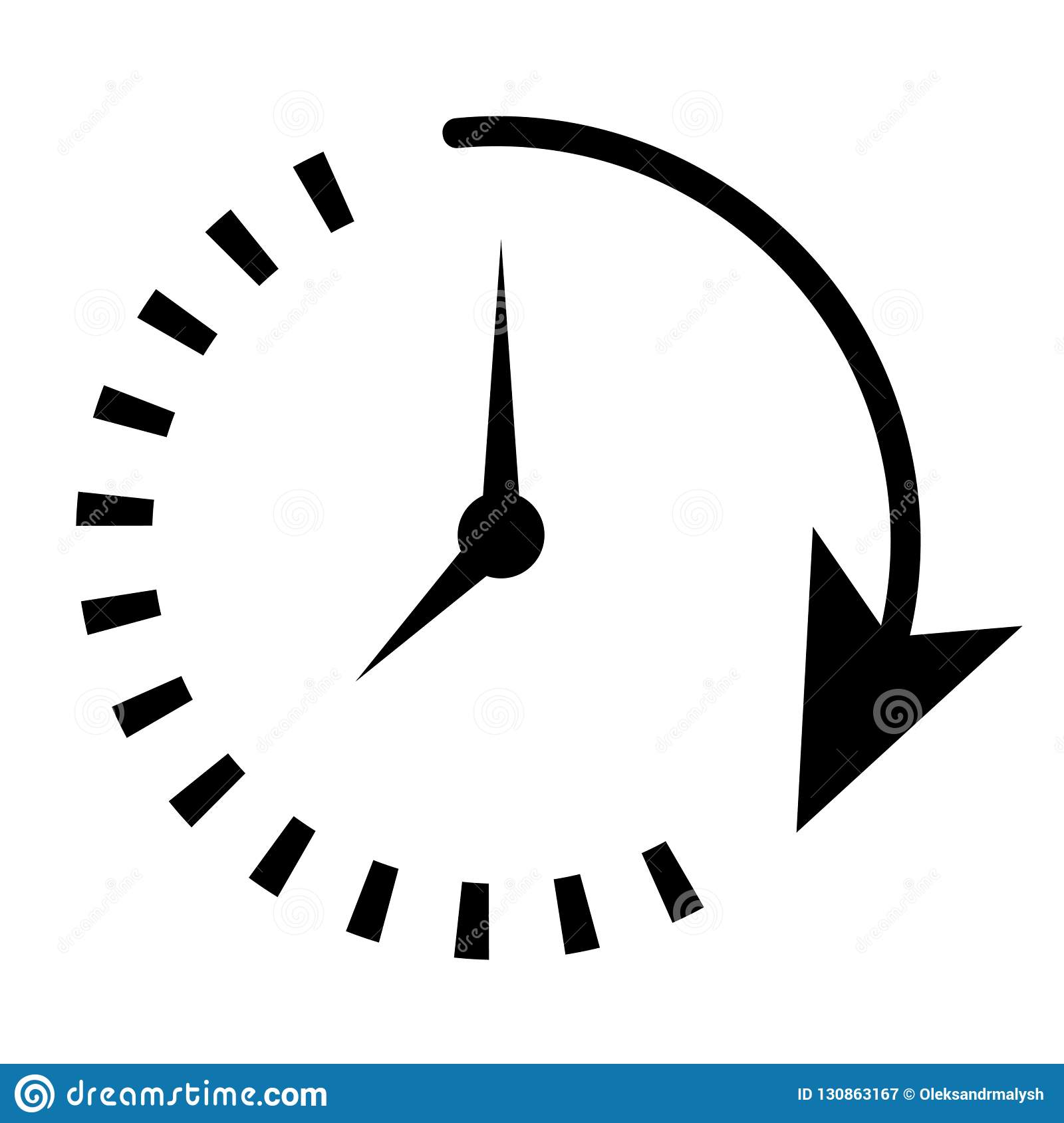 delayed
observation
Environment
Agent
But information may be delayed.
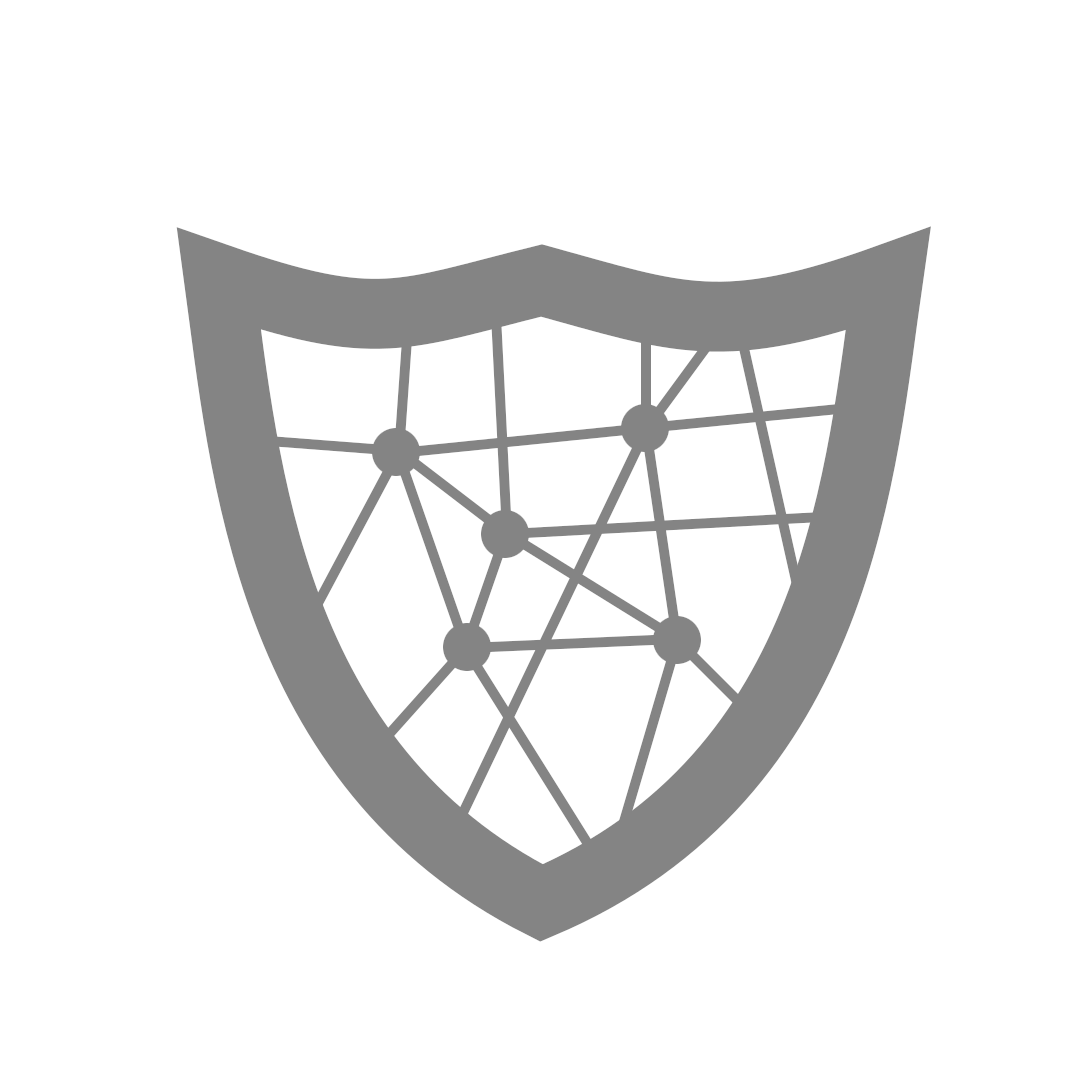 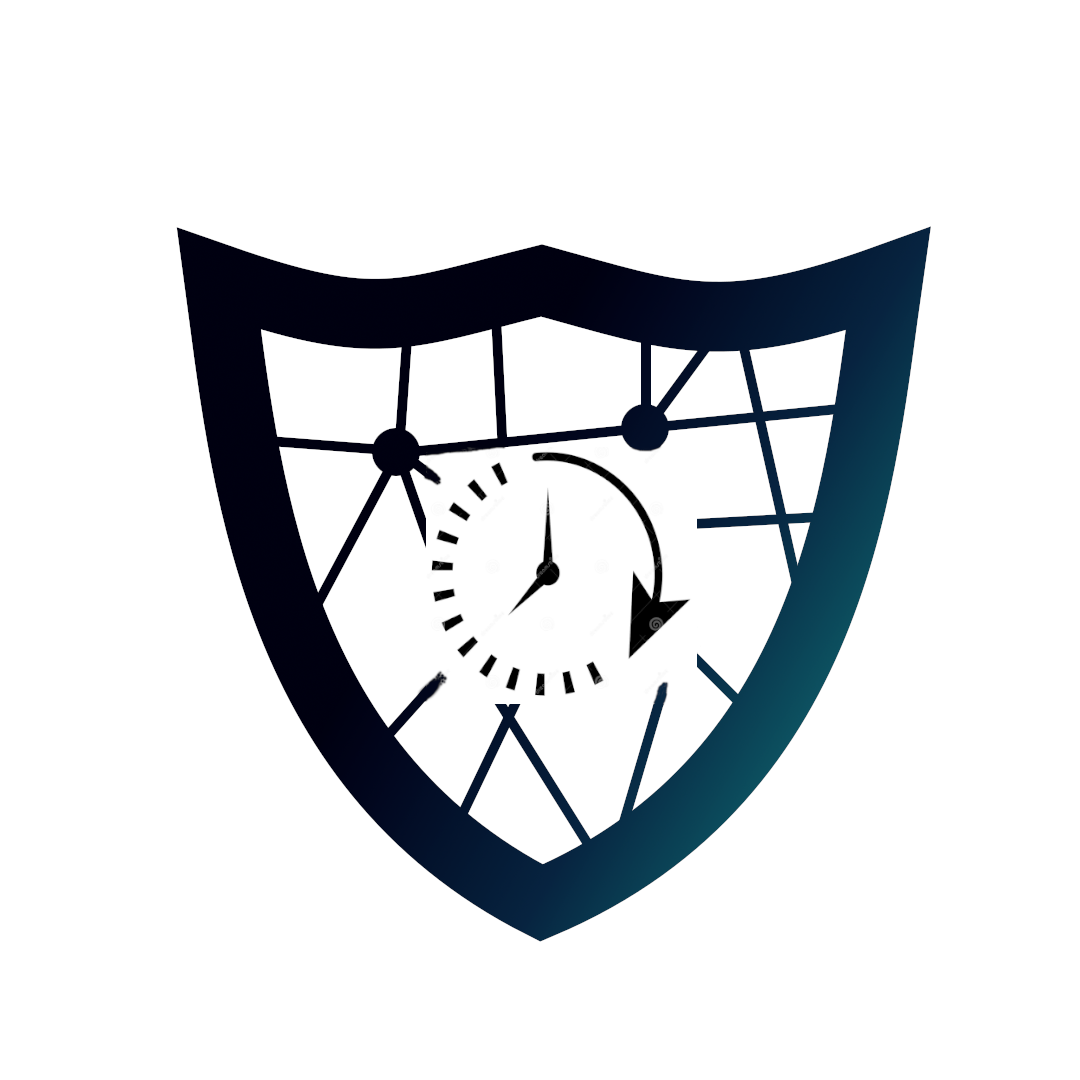 safe
action
Contributions
Adapt shield synthesis to work with delayed observations.
First implementation of shielding in car simulator
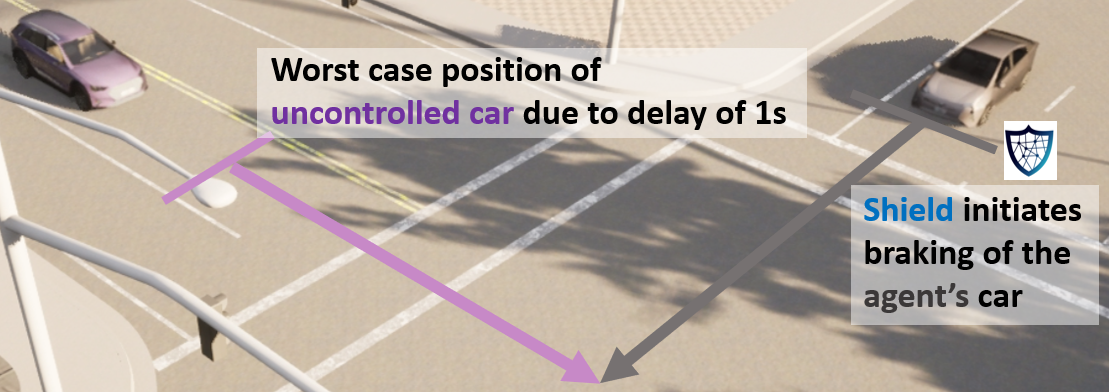 📖 Könighofer et al., Safe Reinforcement Learning via Shielding, AAAI 2018
[Speaker Notes: Agent operating in an environment.

Shileds are runtime enforcers

What if delay

In our paper…]
Safety Shielding under Delayed Observation					Filip Cano Córdoba
3
Shield Synthesis  -  Safety Games
observations
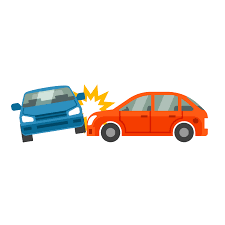 Player
Player
Agent
Environment
a, b
s6
s7
actions
b
s5
s4
s9
s10
a
b
b
s8
a
s1
s3
s0
s2
a
a
b
📖 Thomas, On the synthesis of strategies in infinite games, STACS 1995
[Speaker Notes: Let me give you some insight

Game graph, 2 players, by turns, infinite plays

Blue states belong to the agent

Red states belong to the environment

Bad states

The agent wins…

Shields are built from wining strategy…]
Safety Shielding under Delayed Observation					Filip Cano Córdoba
4
Shield Synthesis  -  Delayed Safety Games
delayed
observations
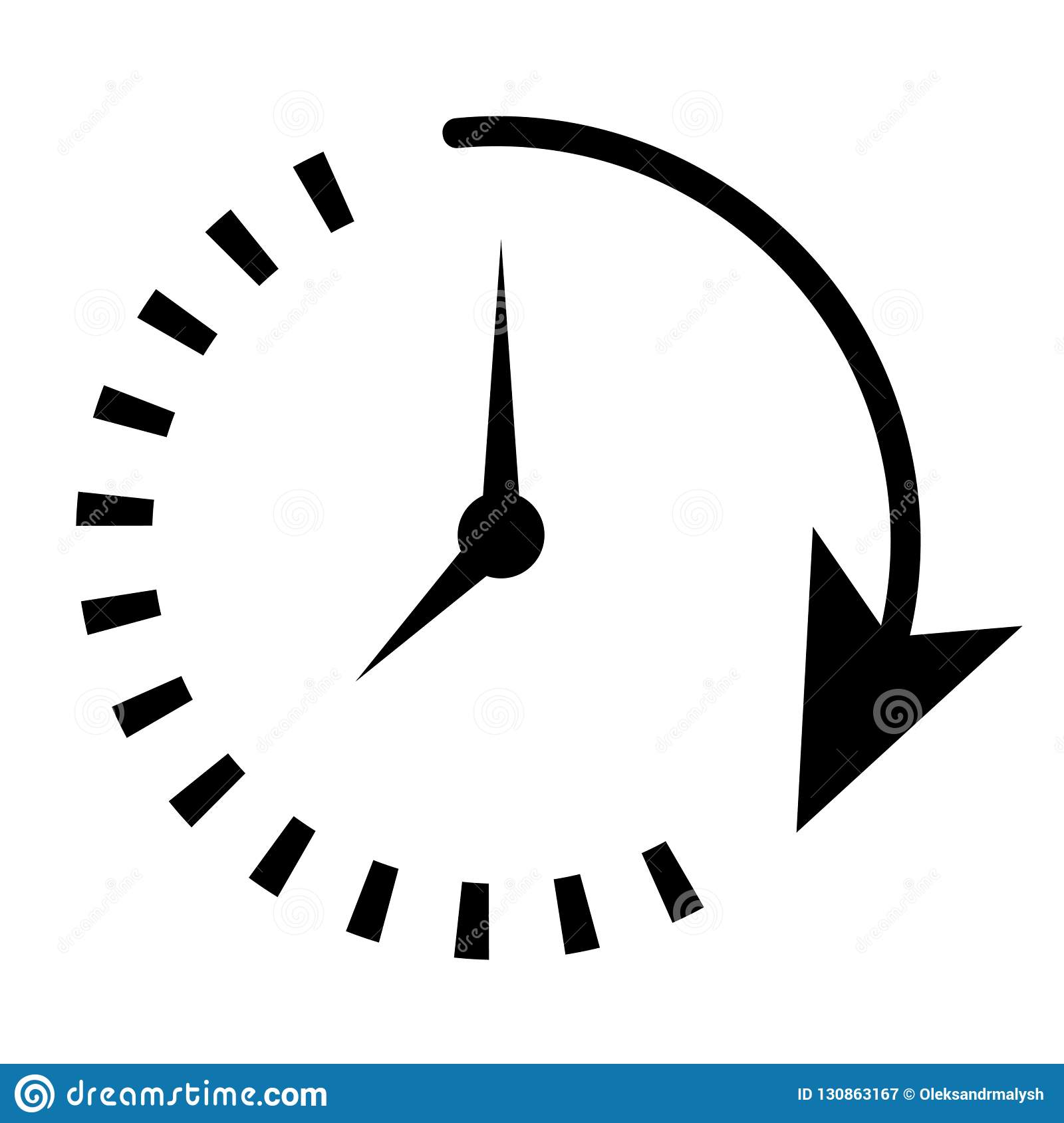 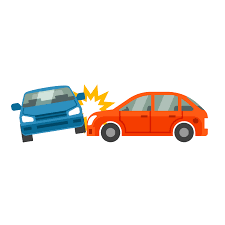 Player
Player
Agent
Environment
a, b
s6
s7
actions
b
s5
s4
s9
s10
a
b
b
s8
a
s1
s3
s0
s2
a
a
b
📖 Chen et al., Indecision and delays are the parents of failure. Acta Informatica, 2020
[Speaker Notes: Solve the game in delayed mode

In normal mode…

In delayed mode, the agent observes the past, needs to act in the present, planning for the future

We took their algorithm and made if faster]
Safety Shielding under Delayed Observation					Filip Cano Córdoba
5
Shielding Against Collisions in Carla
Model of the environment
Ego car velocity.
Relative distances from car to pedestrian:  distx , disty.
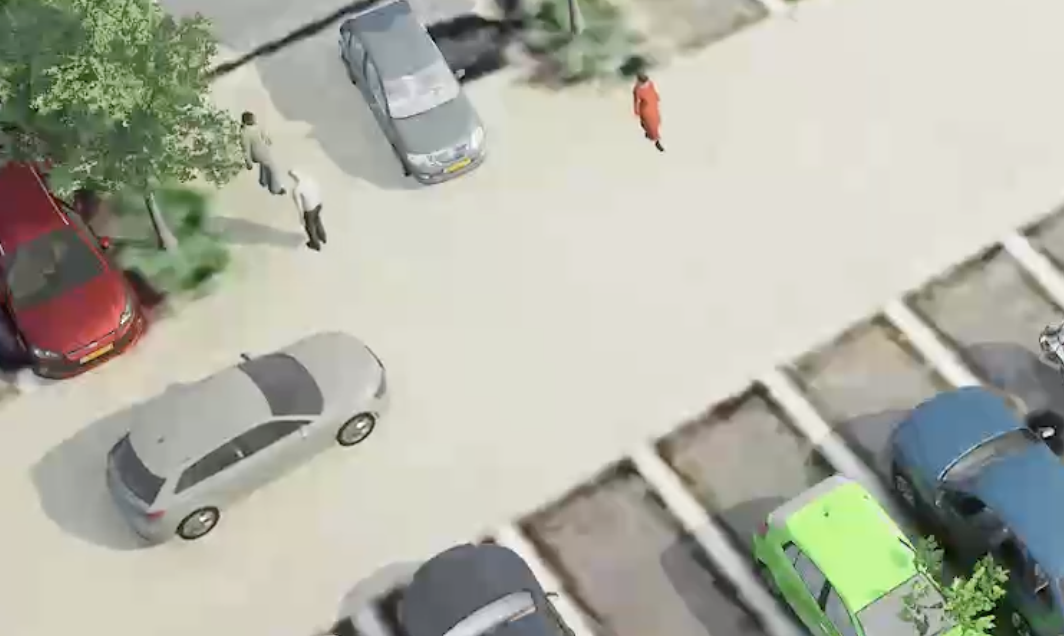 disty
distx
Controller
We modified Carla‘s own traffic manager agent.
📖 Dosovitskiy et al., Carla, an Open Urban Driving Simulator, CoRL 2017
[Speaker Notes: I promised you some videos…

Only collisions with pedestrians.

Model velocity

Model 2 distances

Carla’s basic controller]
Safety Shielding under Delayed Observation					Filip Cano Córdoba
6
Shielding Against Collisions with Pedestrians in Carla
📖 Dosovitskiy et al., Carla, an Open Urban Driving Simulator, CoRL 2017
[Speaker Notes: In the video, a car is driving in the road, the shield icon indicates when the shield is active.

Shield brakes at distance to closest pedestrian

Worst-case assumption of the pedestrian

Tradeoff between resilience and performance]
Safety Shielding under Delayed Observation					Filip Cano Córdoba
7
Contributions & Future Work
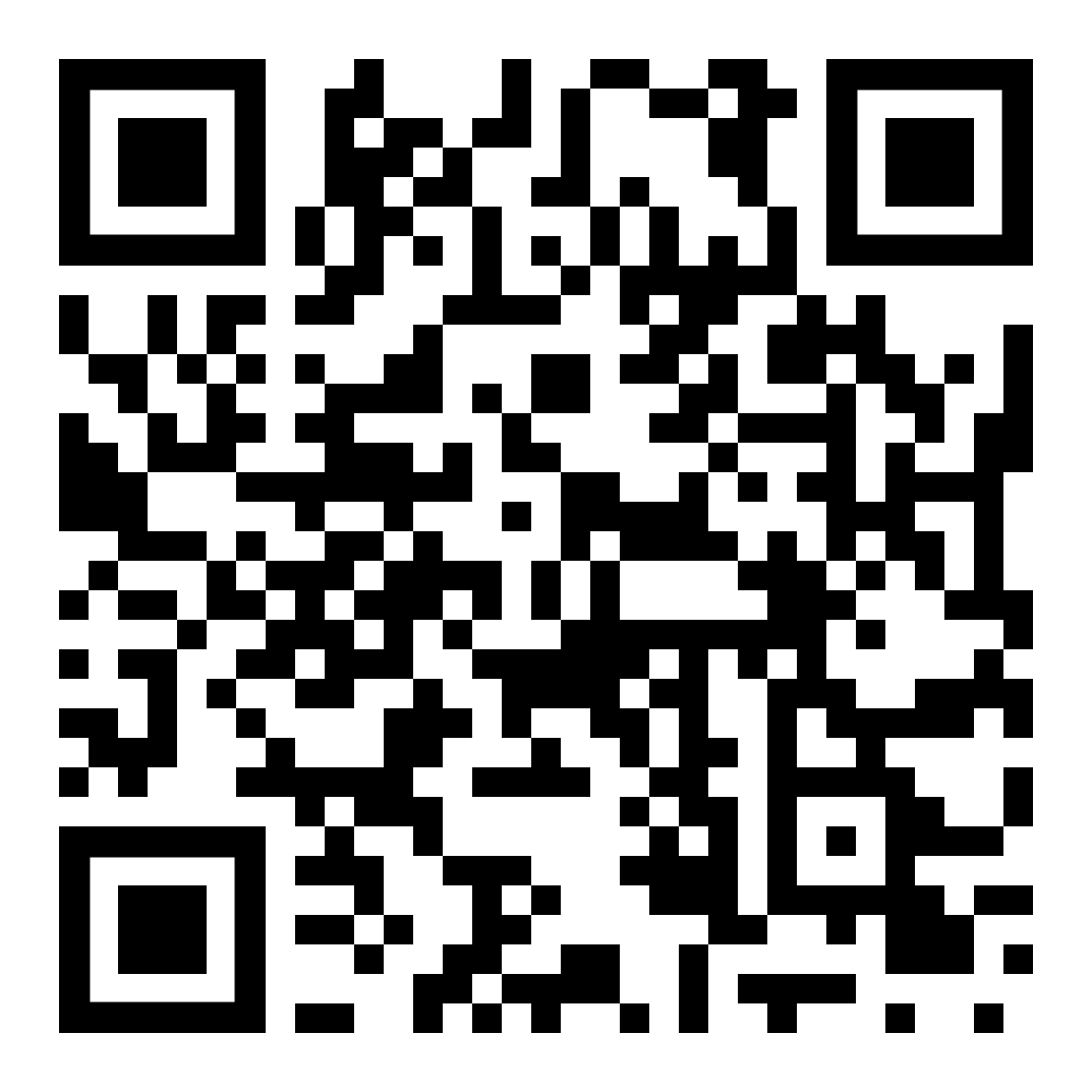 Contributions
Adapt shield synthesis to work with delayed observations.
First implementation of shielding in car simulator

Future work
Probabilistic models
Continuous-state models
https://github.com/filipcano/safety-shields-delayed
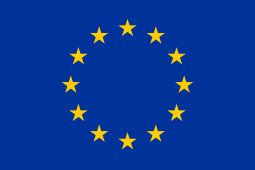 This work has received funding from the European Union’s Horizon 2020 research and innovation programme under grant agreement Nº 956123 - FOCETA.
[Speaker Notes: With this I finish my presentation of this paper, that is a step forward in bringing shielding closer to real applications.]